Component 3 Learning Aim A Mind Maps
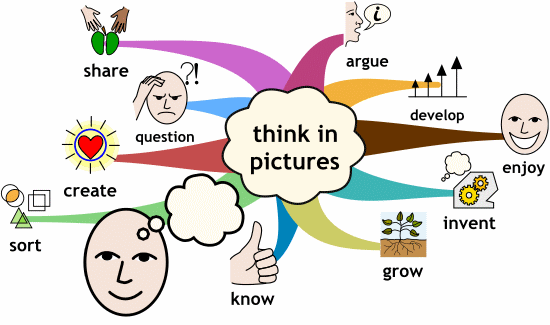 Modern Technologies
An adhoc network is…
A traditional network is…
Key Terms

Bluetooth  ​
Ad hoc Network 
Personal Area Network 
Tethering 
Personal hotspot 
PIN 
Encrypted 
USB
Insecure    
Streaming
Availability of cloud storage:
Cloud storage is…
What can be stored in the cloud?
Key Terms

Server
Downloading 
Uploading
Synchronising
Two main ways of accessing online applications:
1.

2.
File sharing is …
Features affecting platform selection:
Considerations when selecting a cloud platform:
4 most common platform types:
Key Terms

Stakeholders
Downtime
Geo-data
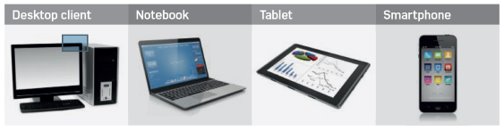 Synchronisation is …


Why is synchronization required?
Key Terms

Synchronisation
How to connect to the internet when no Wi-Fi connection is available.
What is the difference between online and offline working?
A disaster recovery policy is …
Data security when using cloud computing…
Downtime is …
Key Terms
Virtual machines
Systems administrator
Spam
Examples of Collaborative technologies…
Collaborative technologies…
Key Terms

Version control
Version control is …
Key Terms

URL
A stakeholder is …
Benefits of using collaborative and communication software to manage teams
Benefits of using scheduling and planning software to manage teams:
Key Terms

ALT Text
Inclusivity is …
Accessibility tools include:
Impacts of infrastructure on an organisation:​

 
 
 
 
 
​
Infrastructure is…
Distributed data is…
Key Terms
Distributed data
Dispersed data
Dispersed data is…
Benefits to an individual of remote working:

 

   

Drawbacks to an individual of remote working:
Key Terms

Wiki
Benefits to an organisation of remote working:
 

  

Drawbacks to an organization of remote working:
What is remote working?